Presentation Title:Event, Location, Duration
Authors
Date of presentation
Background
Write a brief narrative
Event narrativeEvent, Location, Duration
description of the event
description of investigation
key findings of the investigation 
actions taken 
public health implications and recommendations
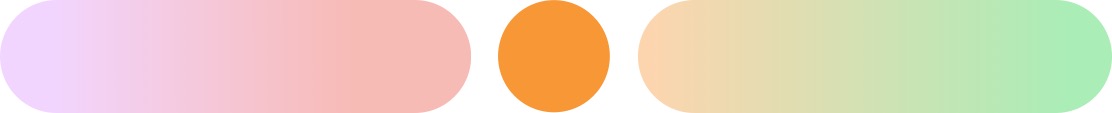 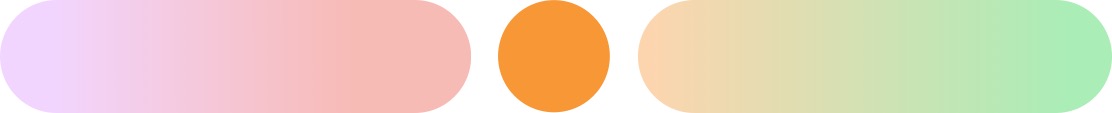 Suspected
Epidemiological information
Cases
Deaths
####
####
Period 
DD/MM/YY (Start Date) – DD/MM/YY (End Date)
Input epidemic curve
Confirmed
Cases
Deaths
####
####
Probable
Cases
Deaths
####
####
CFR among confirmed cases
%
7-1-7 Metrics
Date of early response completion
DD MMM YYYY
Briefly describe the rationale for identifying this date and any key observations.Definitions are provided in the notes tab.
Date of notification
DD MMM YYYY
Briefly describe the rationale for identifying this date and any key observations.Definitions are provided in the notes tab.
Date of emergence
DD MMM YYYY
Briefly describe the rationale for identifying this date and any key observations.Definitions are provided in the notes tab.
Date of detection
DD MMM YYYY
Briefly describe the rationale for identifying this date and any key observations.Definitions are provided in the notes tab.
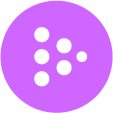 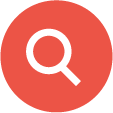 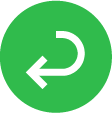 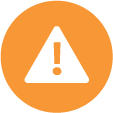 Notification
Response
Detection
Timeliness
Timeliness
Timeliness
# days
# days
# days
7-day target met?
1-day target met?
7-day target met?
Yes/No
Yes/No
Yes/No
Event, Location, Duration
[Speaker Notes: Date of emergence
For endemic diseases: date on which a predetermined increase in case incidence over baseline rates occurred
For non-endemic diseases: date on which the index case or first epidemiologically linked case first experienced symptoms
For other public health events: date the threat first met criteria as a reportable event based on country reporting standards
Date of detectionDate the event is first recorded by any source or in any system
Date of notificationDate the event is first reported to a public health authority responsible for action
Date of early response completionDate on which all applicable early response actions were completed (see below)
Early response actionsReference this list to determine the dates of early response initiation and completion. 
Initiate investigation or deploy investigation/response team
Conduct epidemiologic analysis of burden, severity and risk factors, and perform initial risk assessment 
Obtain laboratory confirmation of the outbreak etiology 
Initiate appropriate case management and infection prevention and control (IPC) measures in health facilities 
Initiate appropriate public health countermeasures* in affected communities *Procurement and distribution of commodities in the community to prevent outbreak spread (e.g., vaccines, ORS sachets, antimicrobial agents, water treatment, soap, insect repellants, bed nets, PPE), initiation of public health and social measures (e.g., masking, travel restrictions, quarantine, food recall, boil water advisory) 
Initiate appropriate risk communication and community engagement activities 
Establish a coordination mechanism]
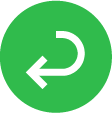 Early response actions
Date of early response completion: date on which all applicable early response actions were completed
Event, Location, Duration
Bottlenecks and Enablers
Detection
Notification
Response
Timeliness
Timeliness
Timeliness
# days
# days
# days
7-day target met?
1-day target met?
7-day target met?
Yes/No
Yes/No
Yes/No
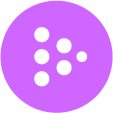 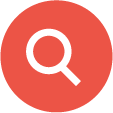 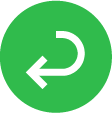 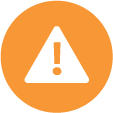 Event, Location, Duration
Recommendations
Immediate actionsActions for immediate implementation (e.g., where resources are available or anticipated).
Longer-term actions Actions for longer-term planning and funding (e.g., through planning and budget cycles)
Thank you
Subheading